Geometry: Unit 2
Vocabulary
Warm-up
Geometric Vocabulary
Content Objective: Students will be able to identify, sketch, and label diagrams involving points, lines, planes, and angles.

Language Objective: Students will be able to use symbolic notation to label, in writing, diagrams involving points, lines, planes, and angles.
Basic Terms
Basic Terms Continued
Basic Terms Continued
Basic Terms Continued
Intersecting Lines
The intersection of two figures is the set of points that are in both figures.
l and h intersect in O.
l and h intersect at O.
O is the intersection of l and h.
A is in l, or A is on l.
l contains A.
l passes through A.
l
h
l
O
A
Intersecting Planes
Similar Intersections can occur between a lines and a plane, or between two planes
j
N
X
k and P are in M.
M contains k and P.
j intersects M at P.
P is the intersection of j and M.
M
M
P
k
Y
Examples In the Real world: #1
Look at the image. Tell me how many examples you can find of the terms you have been given?
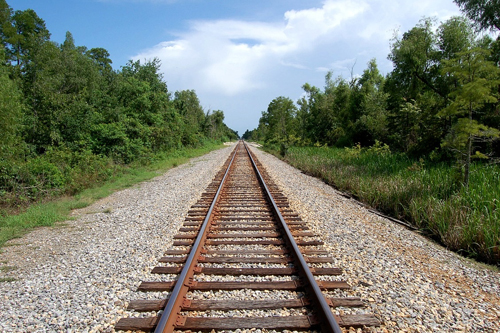 Examples In the Real world: #2
Look at the image. Tell me how many examples you can find of the terms you have been given?
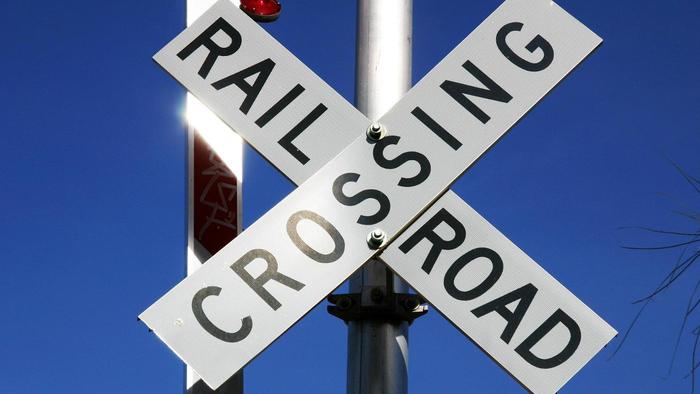 Examples In the Real world: #3
Look at the image. Tell me how many examples you can find of the terms you have been given?
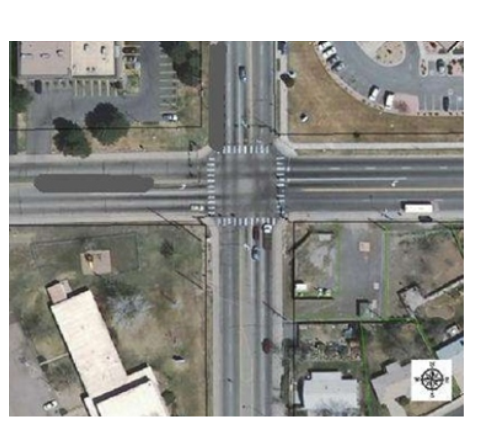 Examples In the Real world: #4
Look at the image. Tell me how many examples you can find of the terms you have been given?
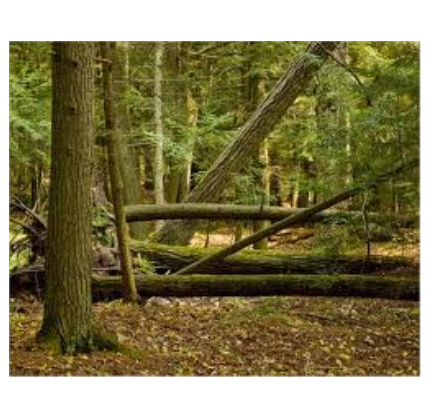 Using the Diagram Given, Give the Following
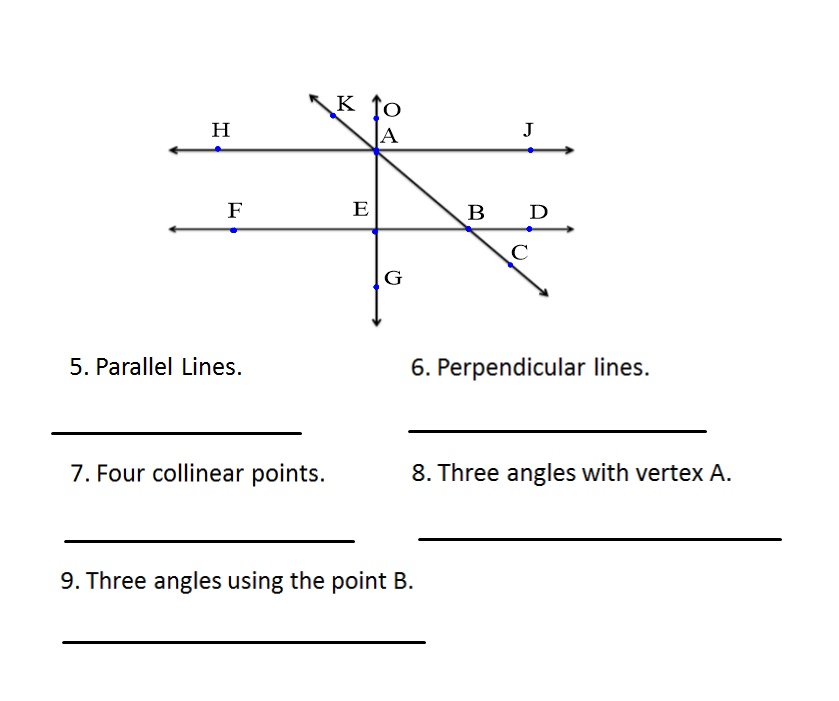